nth term of a Geometric Sequence
Intelligent Practice
Silent 
Teacher
Narration
Your Turn
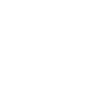 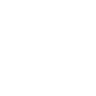 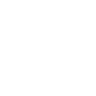 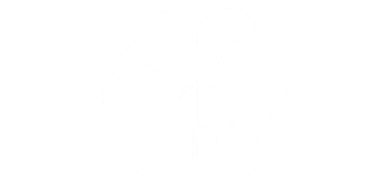 Practice
Worked Example
Your Turn
J Hepburn
J Hepburn
J Hepburn